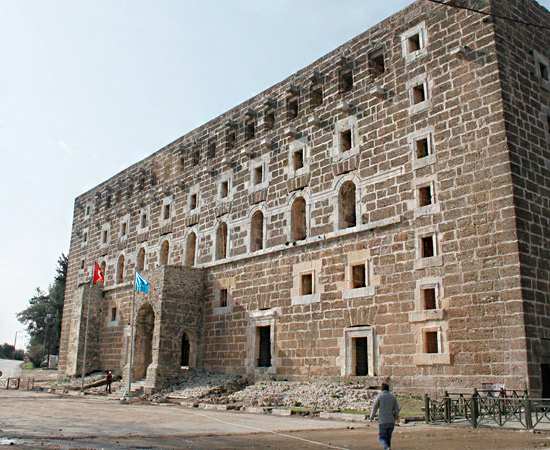 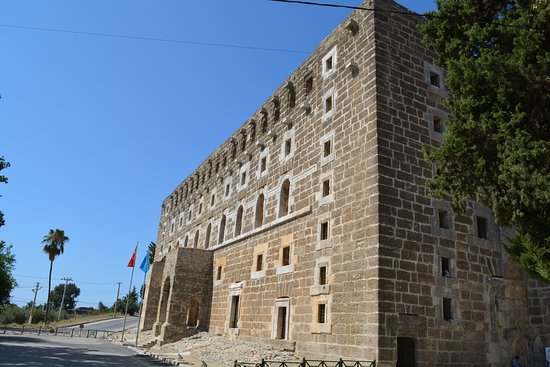 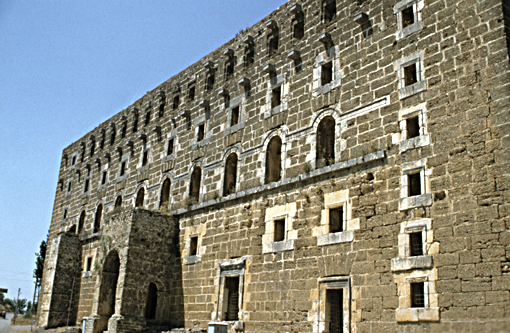 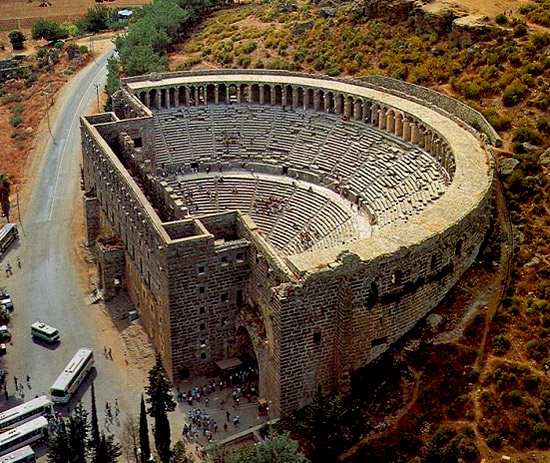 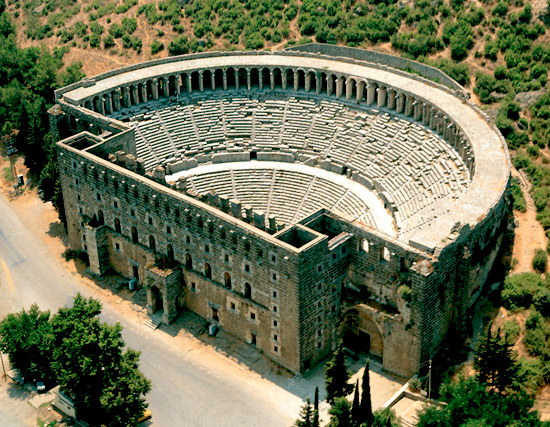 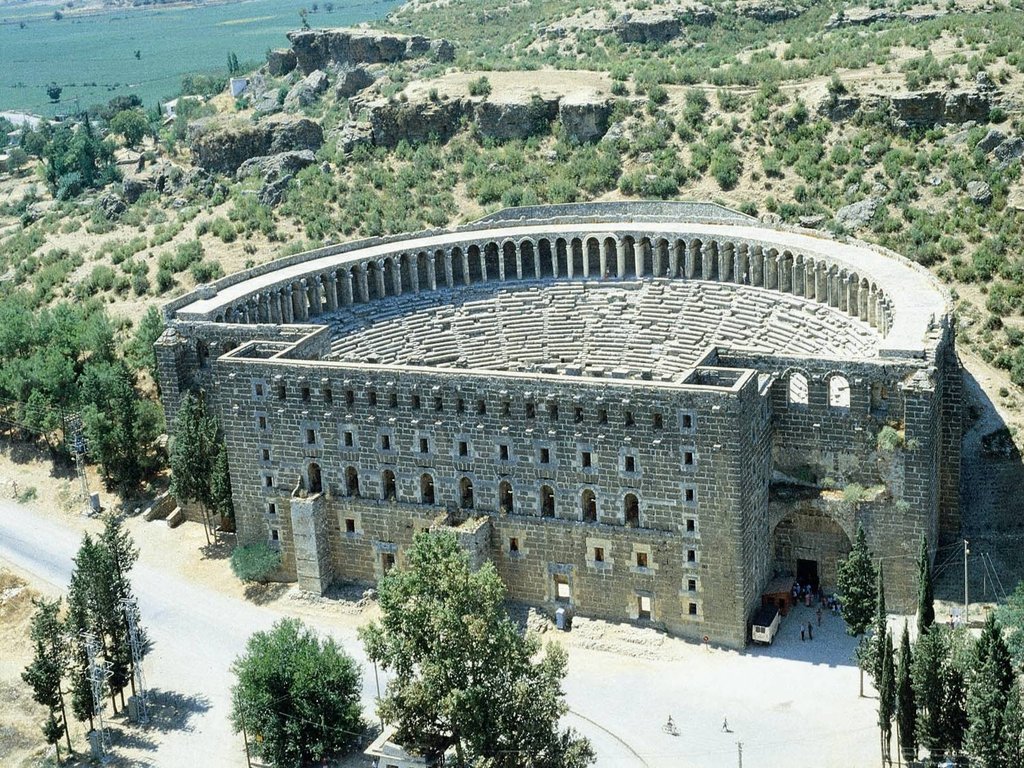 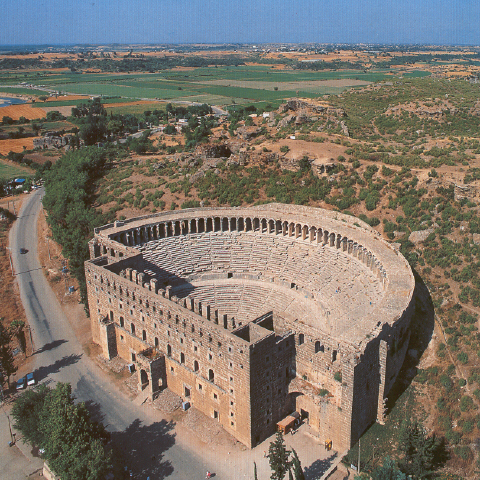 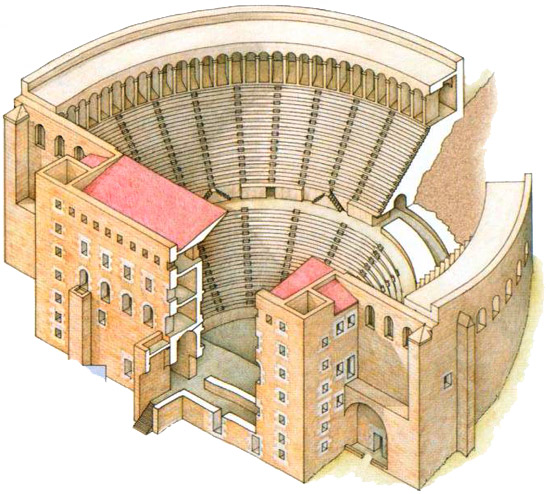 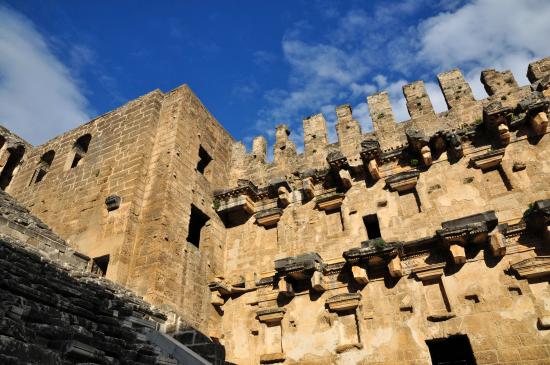 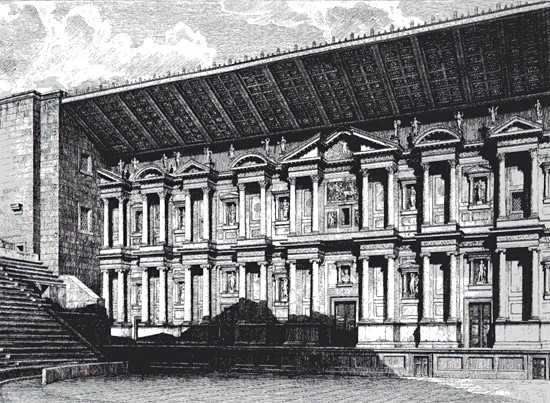 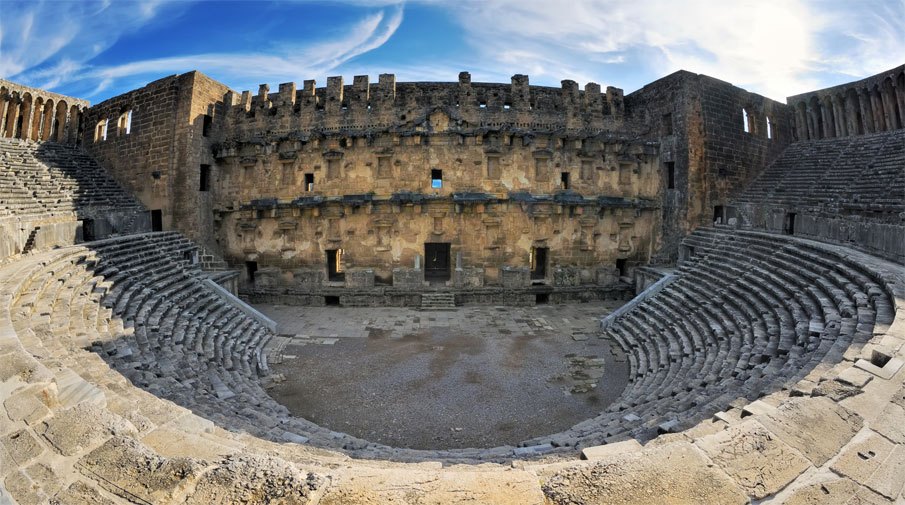 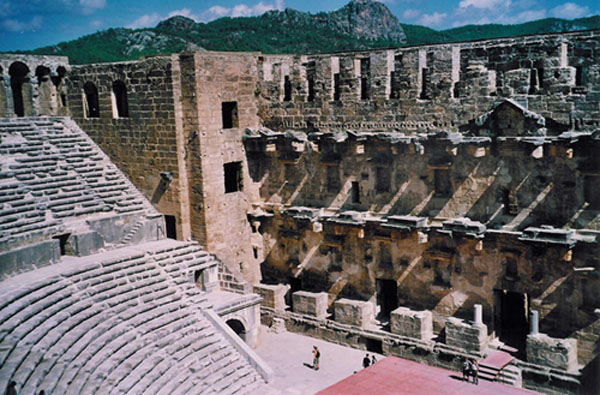 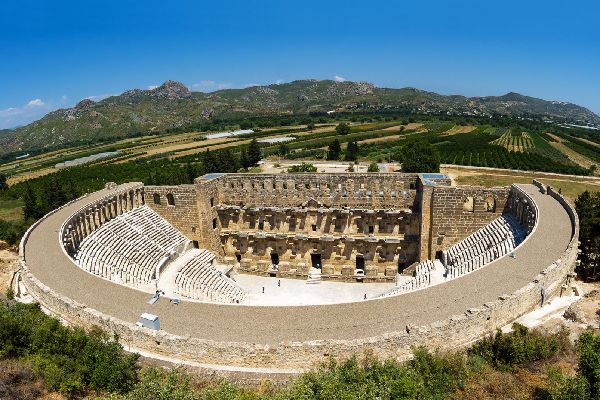 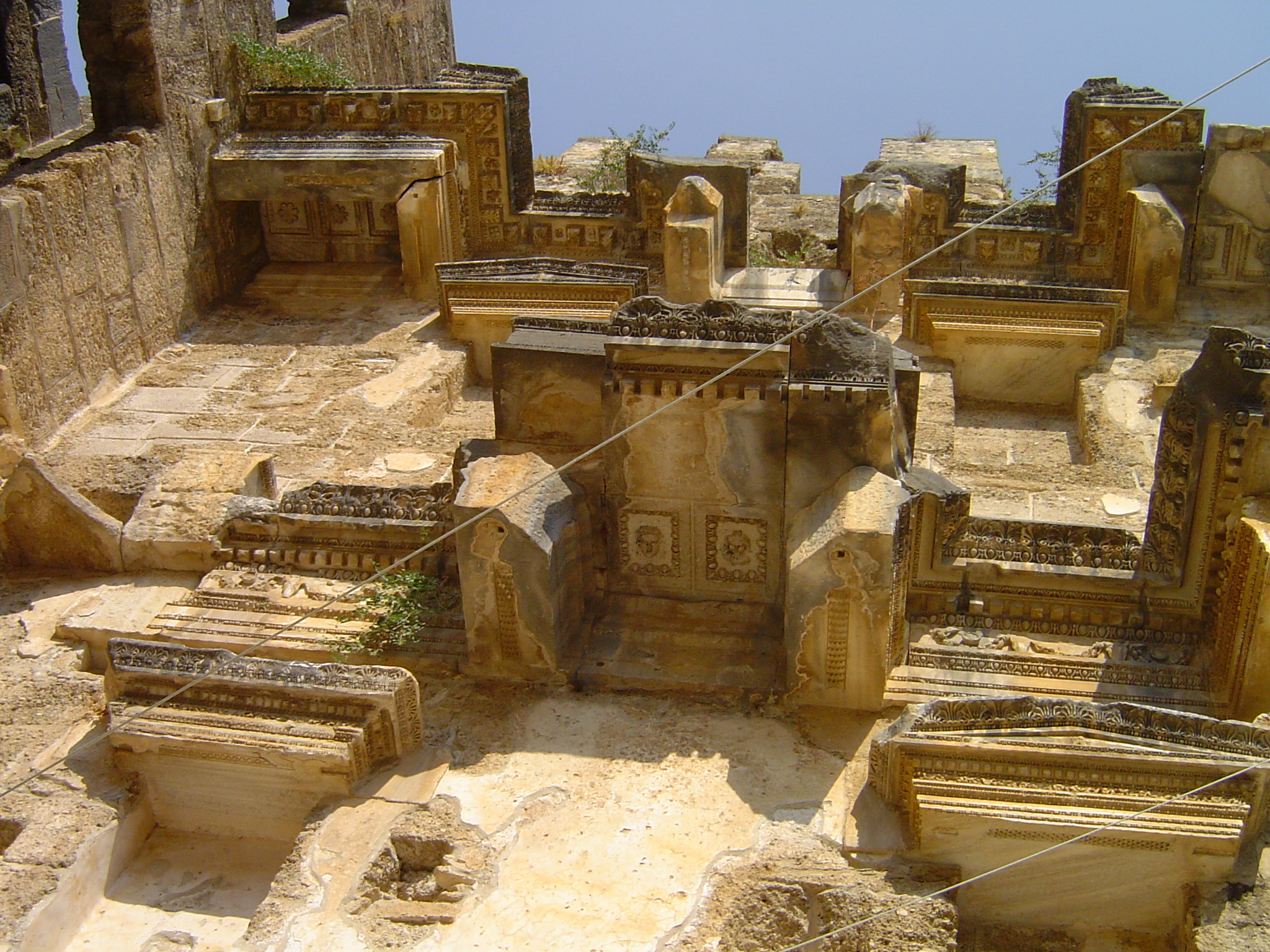 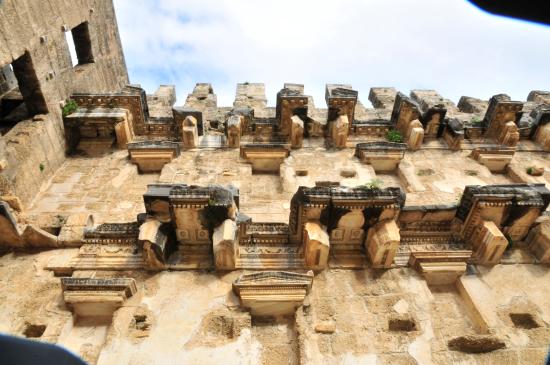 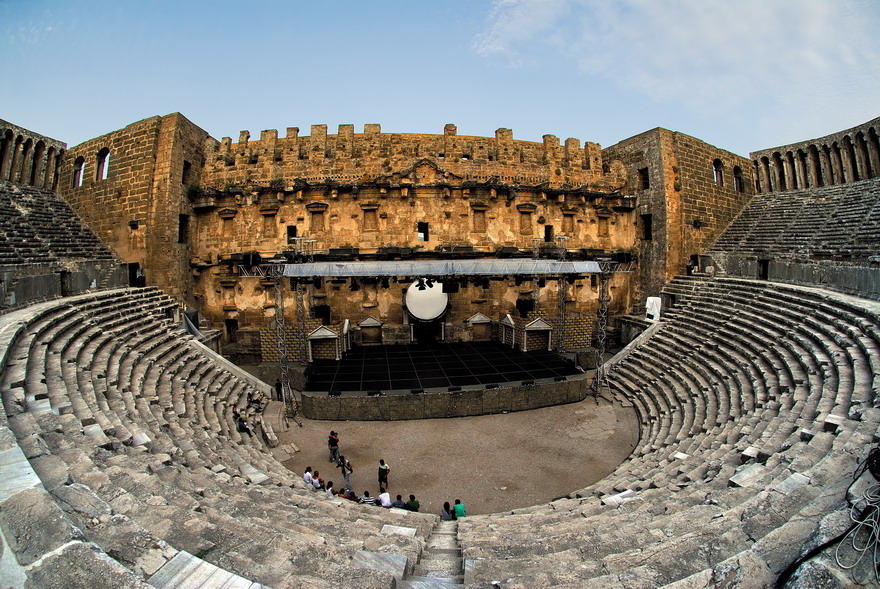 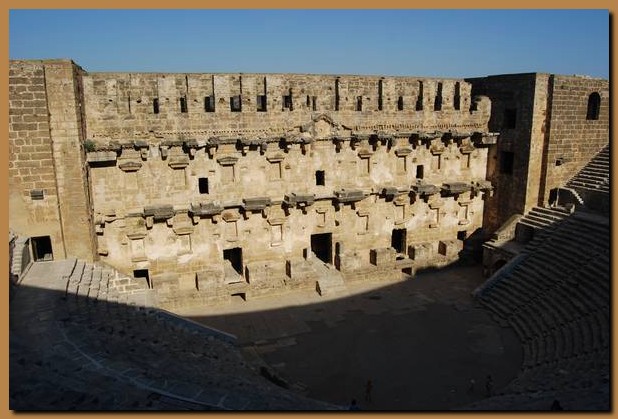 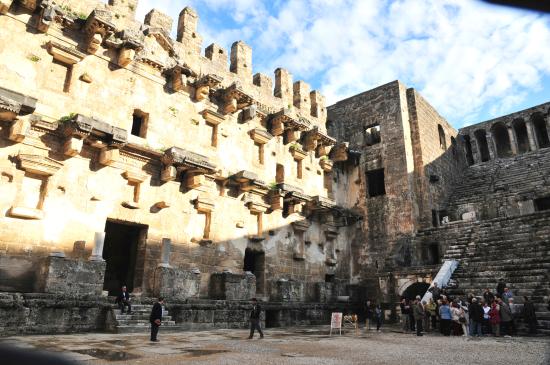 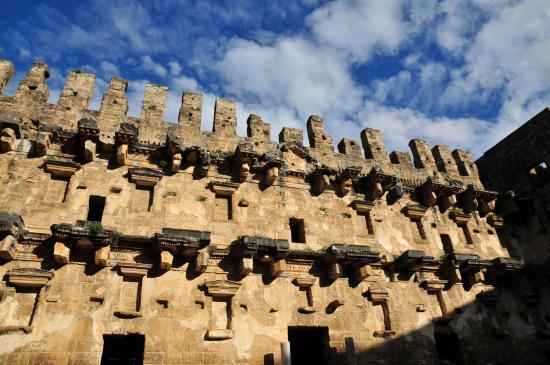 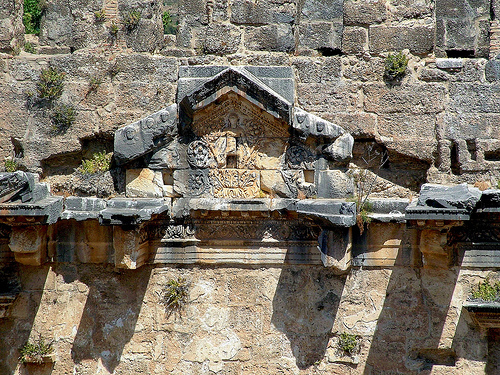 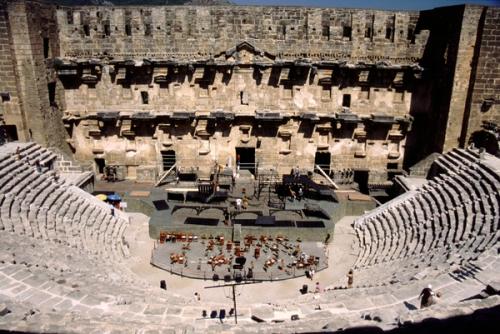 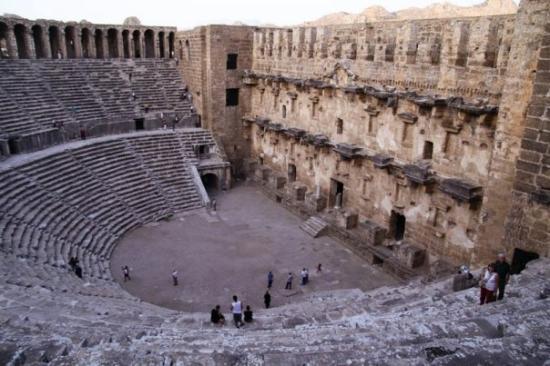 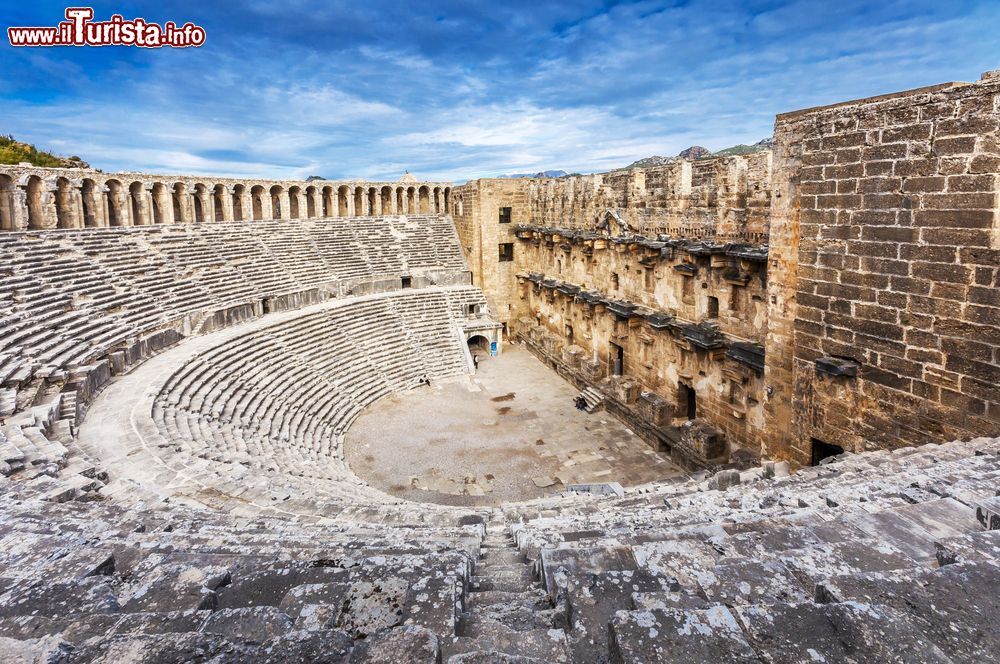 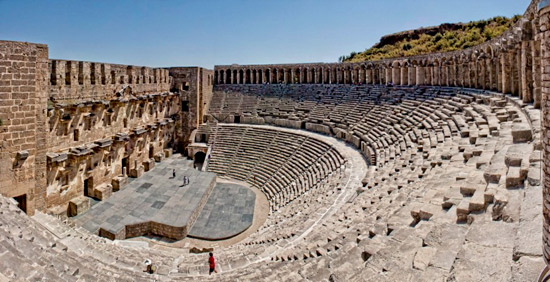 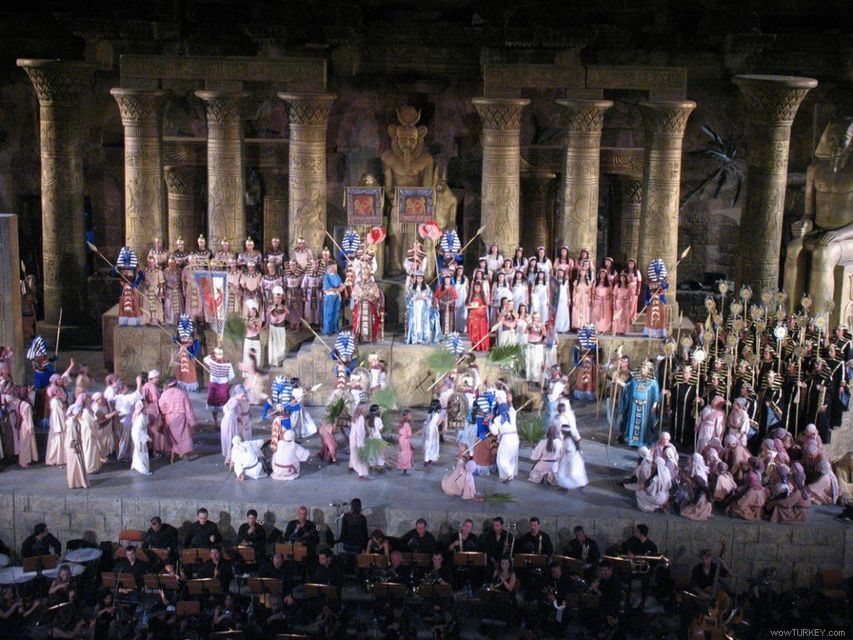 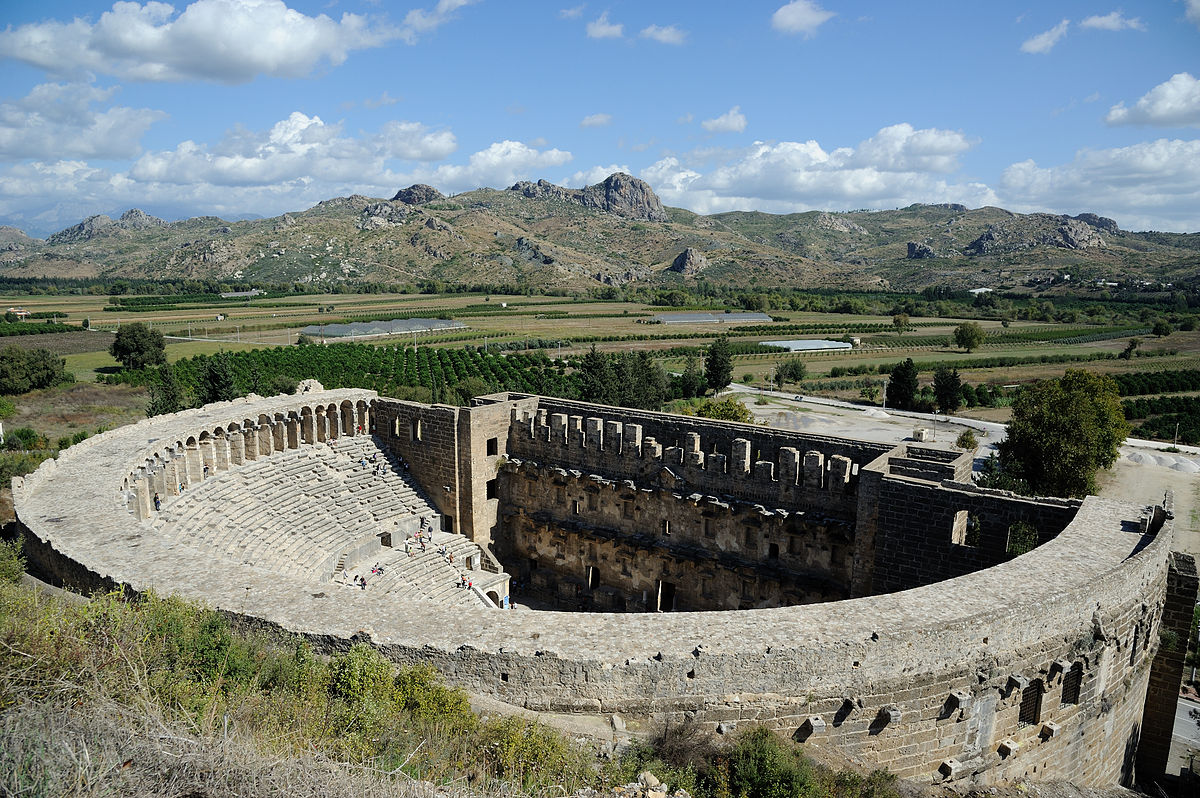 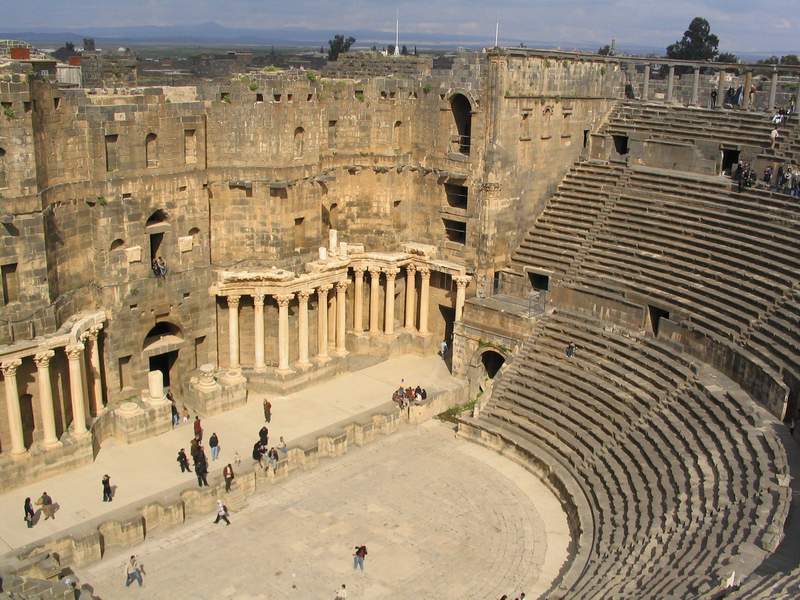 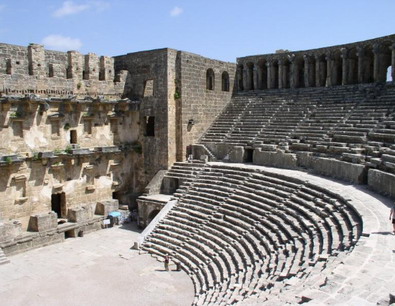 Teatro con il grandioso muro di scena
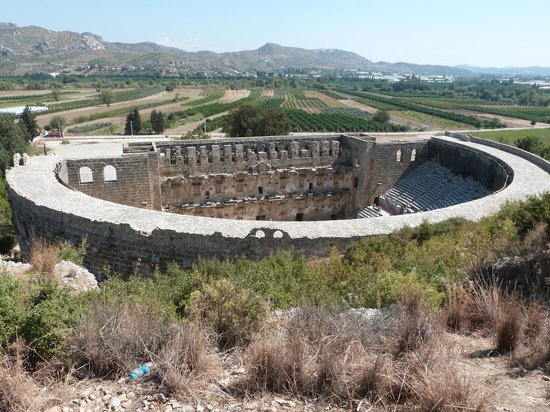 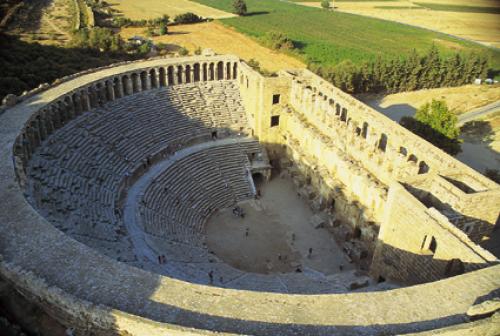 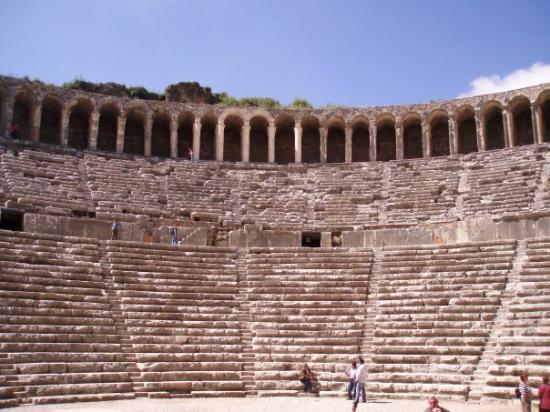 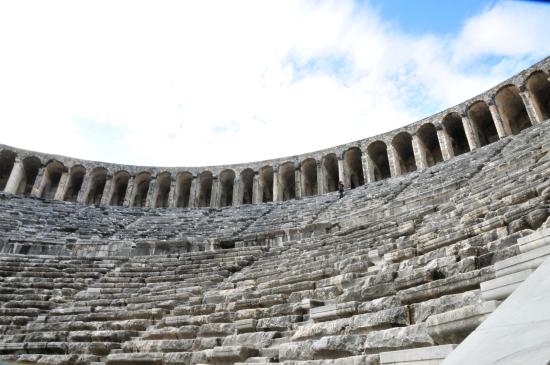 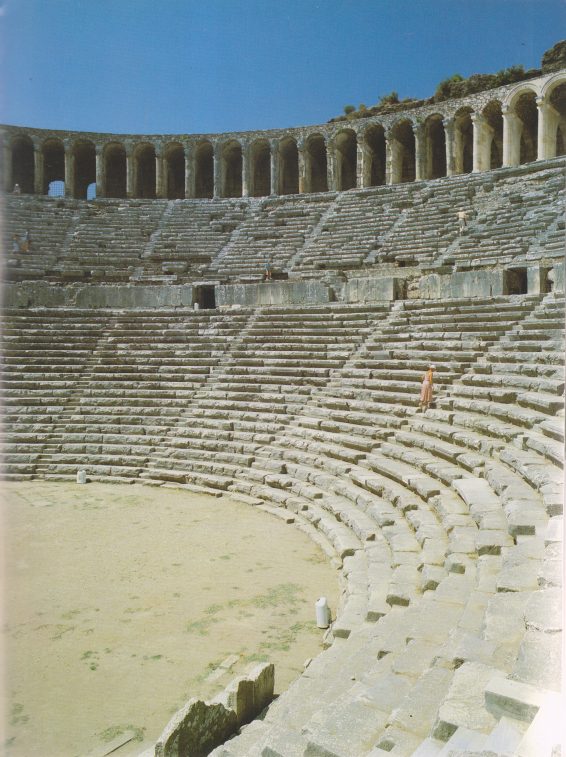 Aspendos, teatro, galleria coperta alla sommità della gradinata
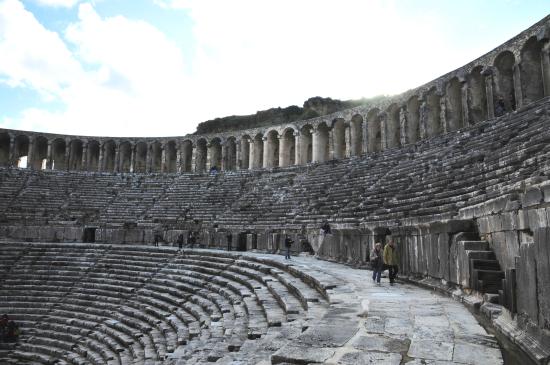 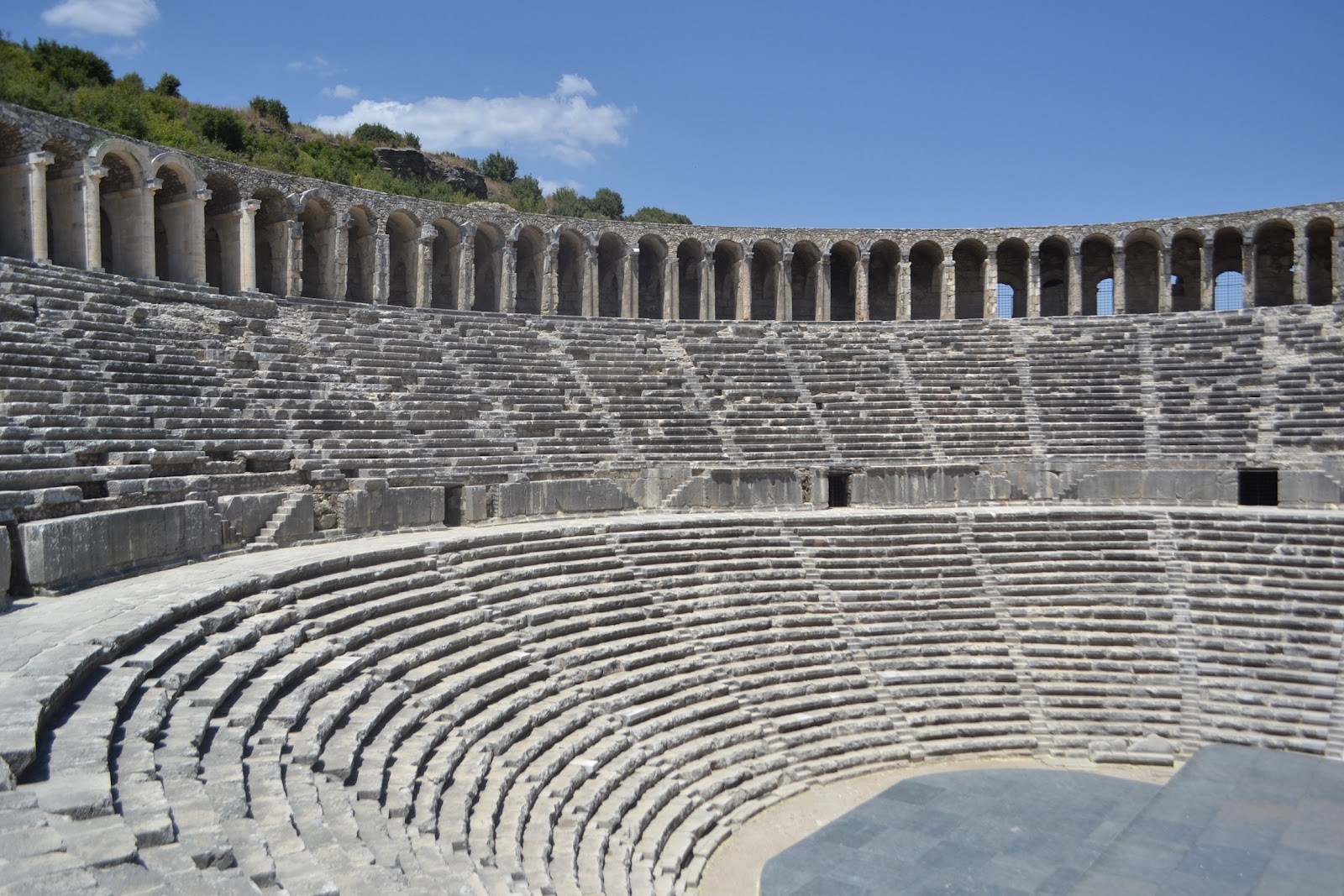 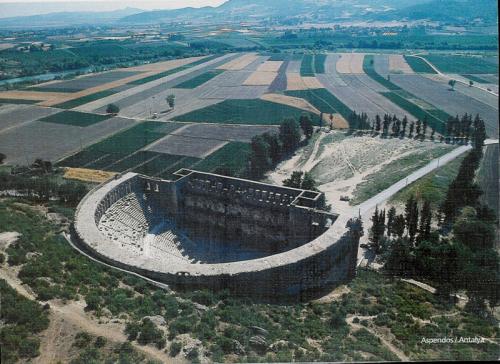 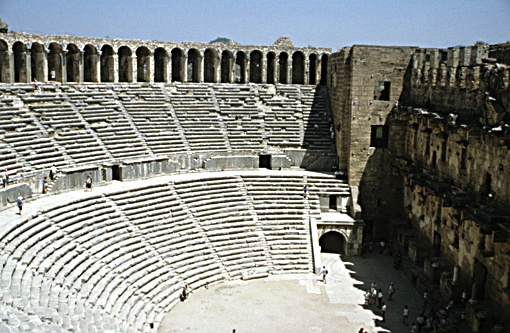 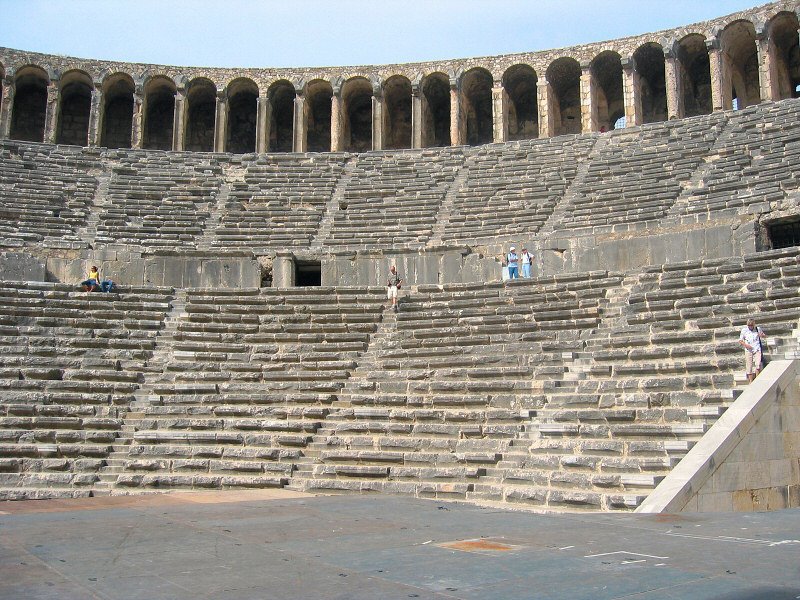 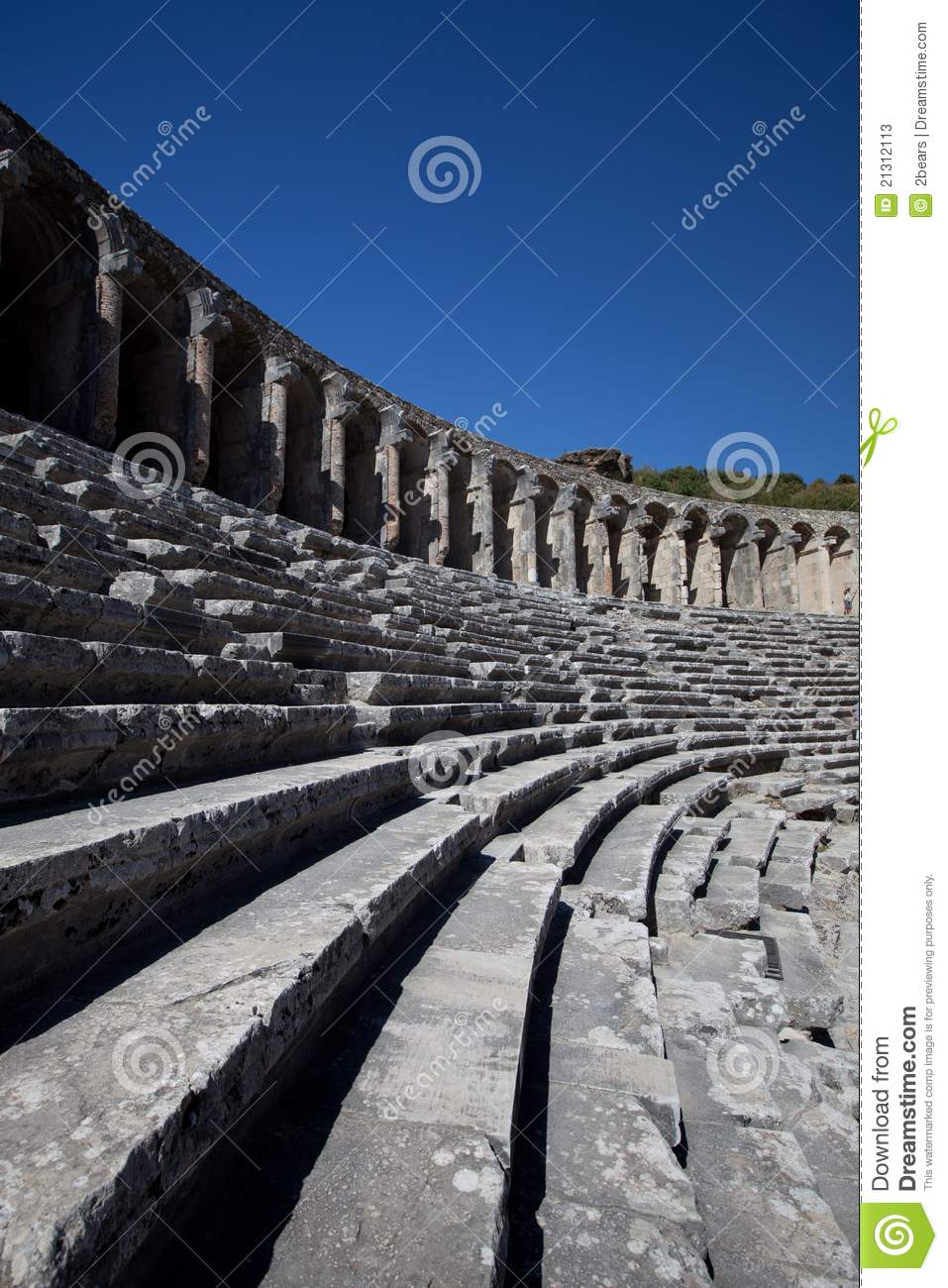 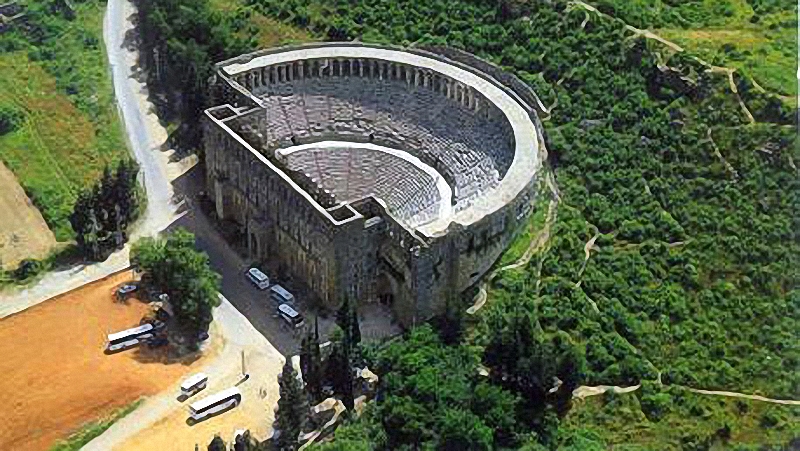 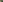 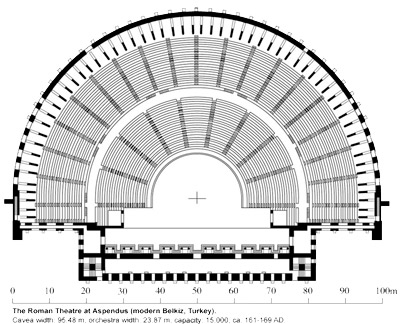 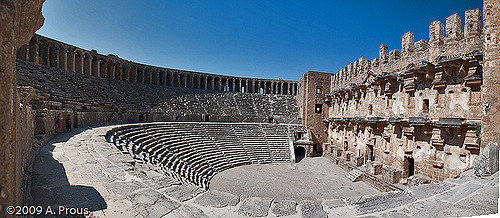 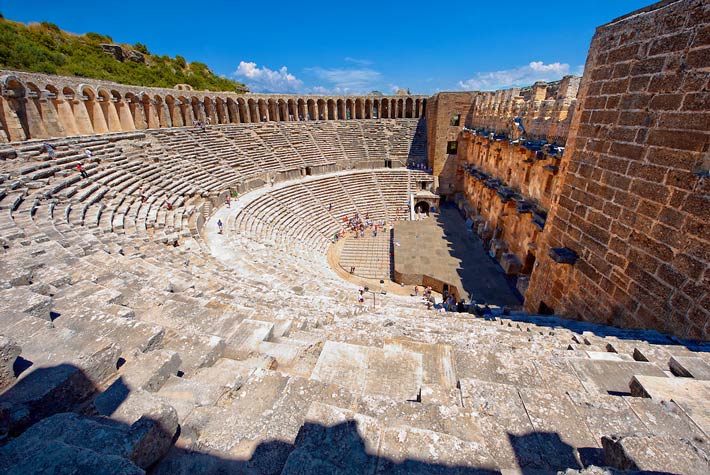 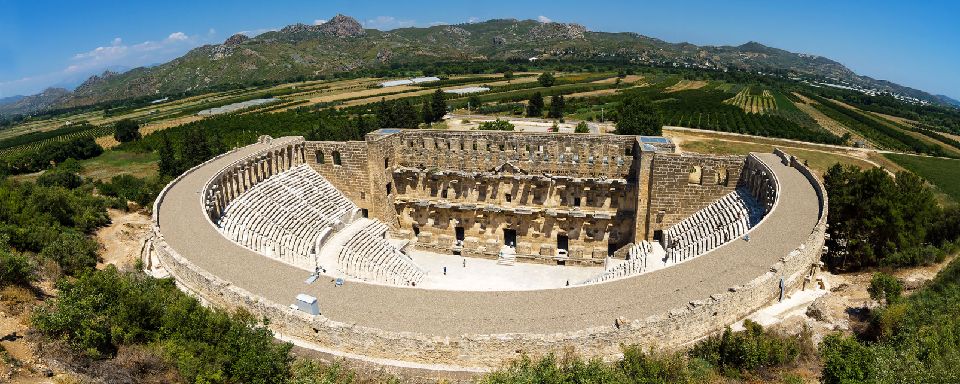 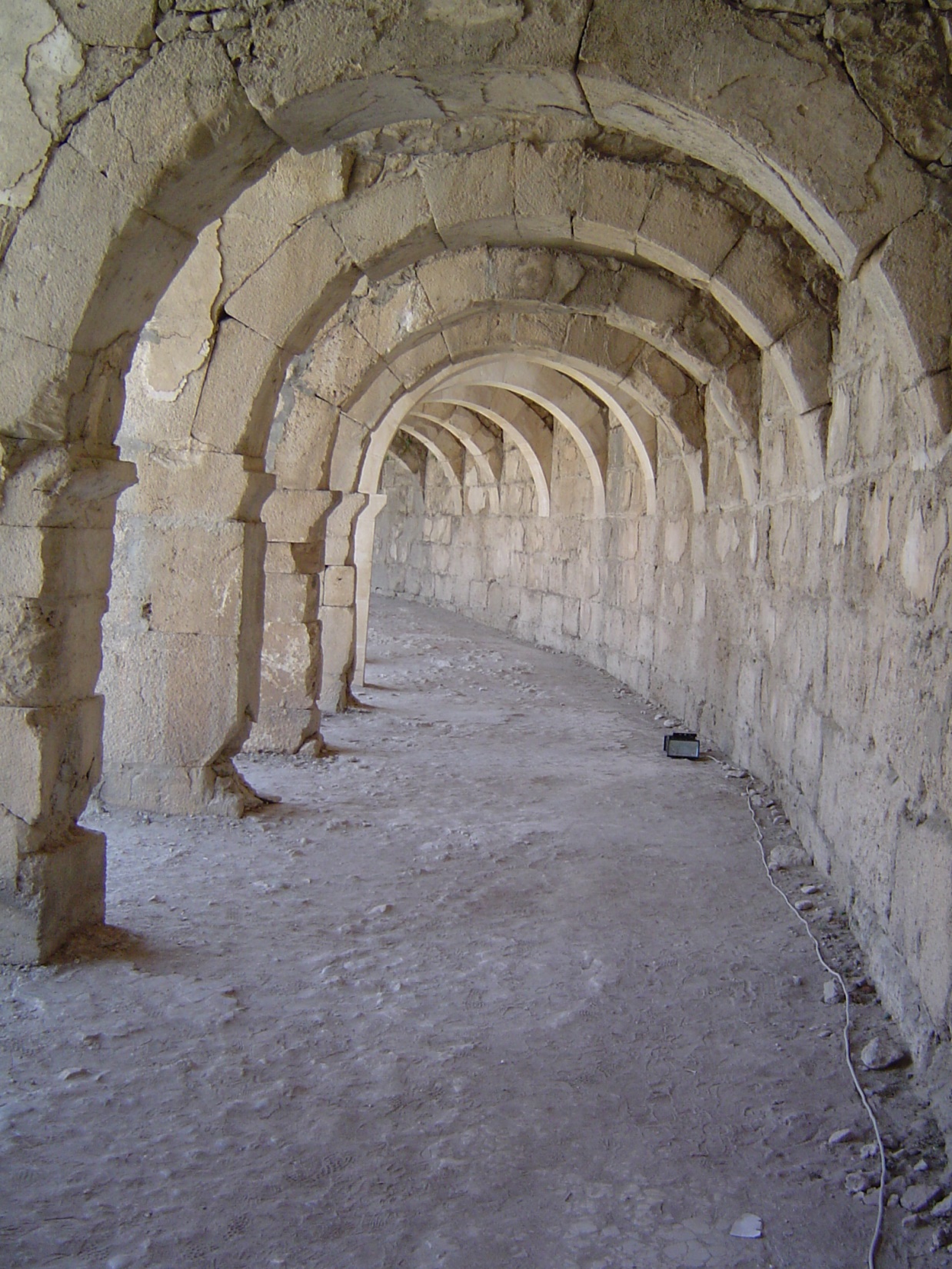 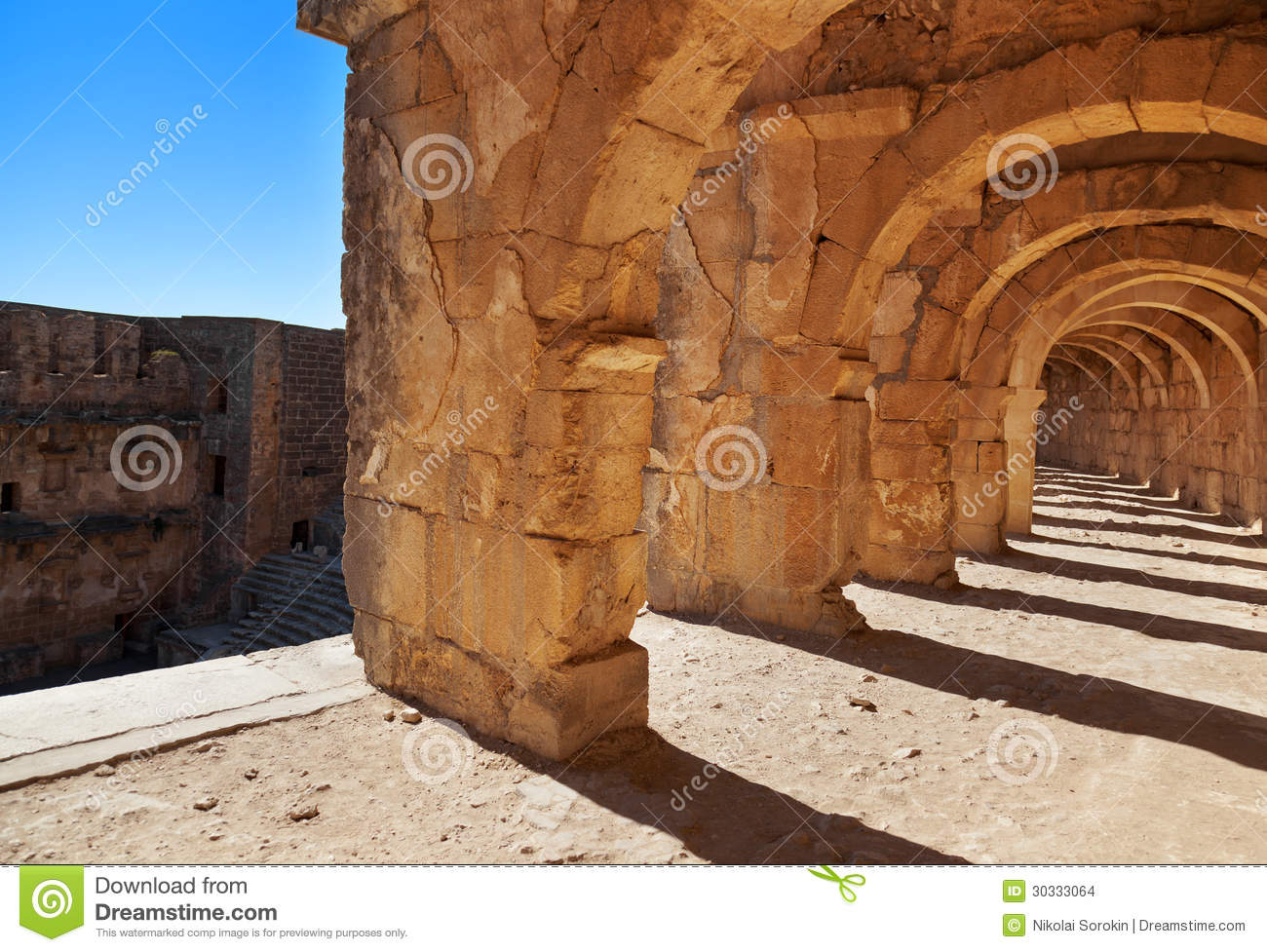 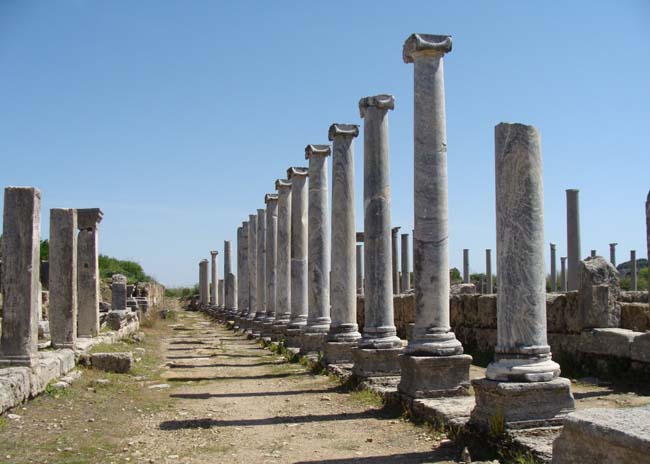 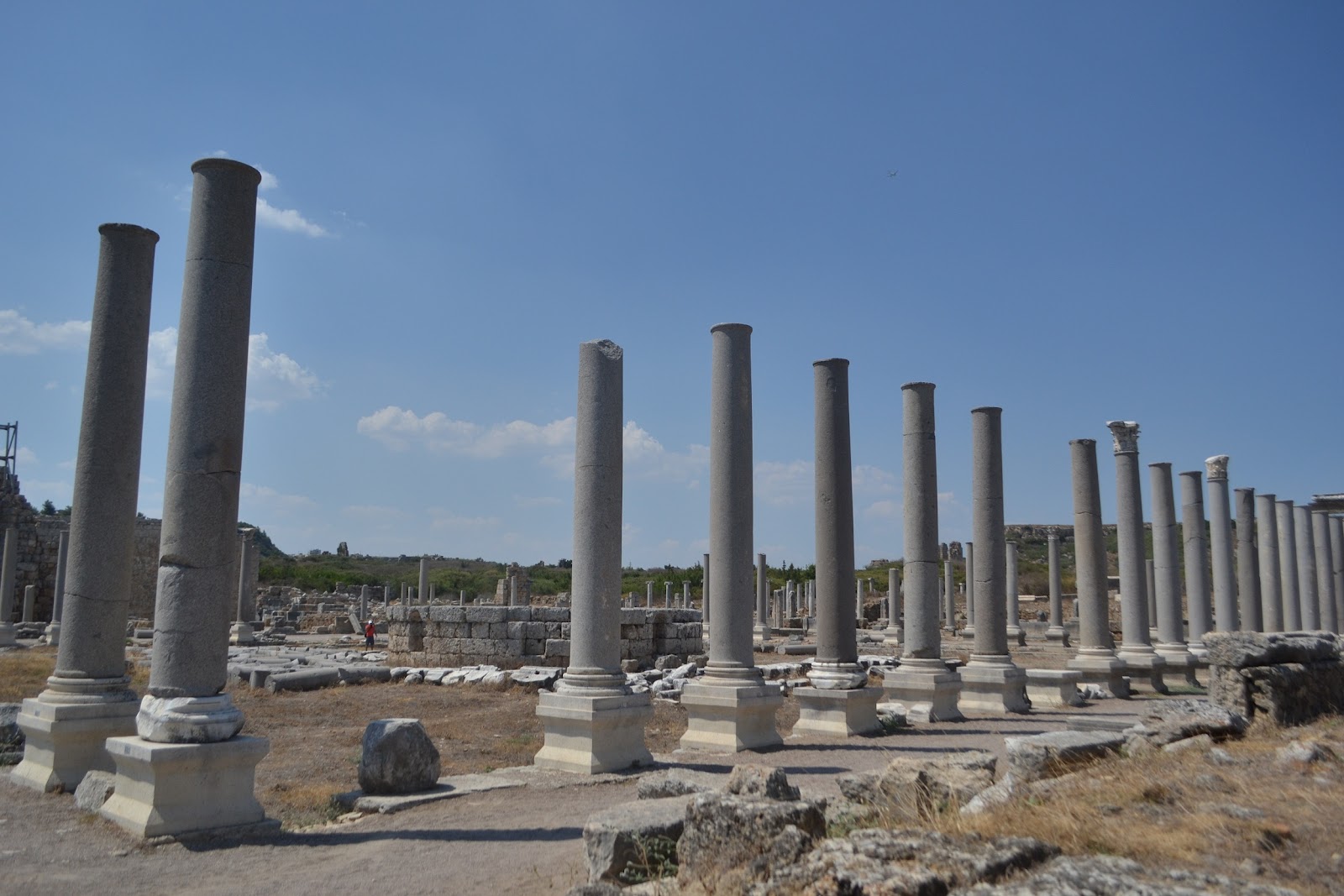 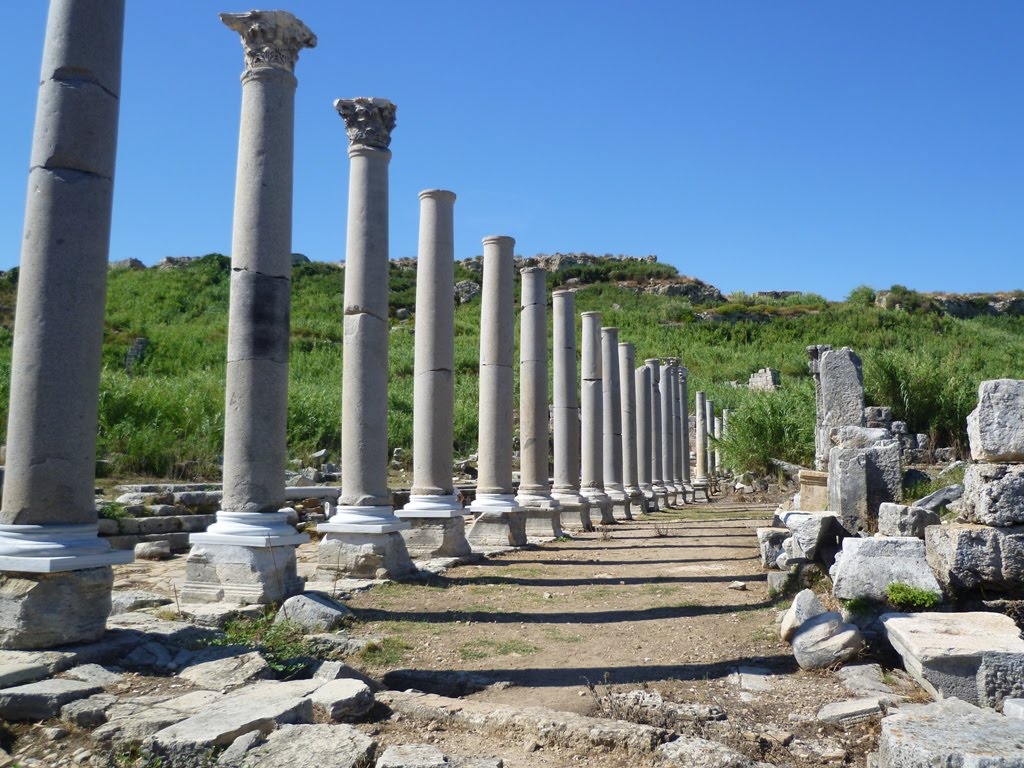 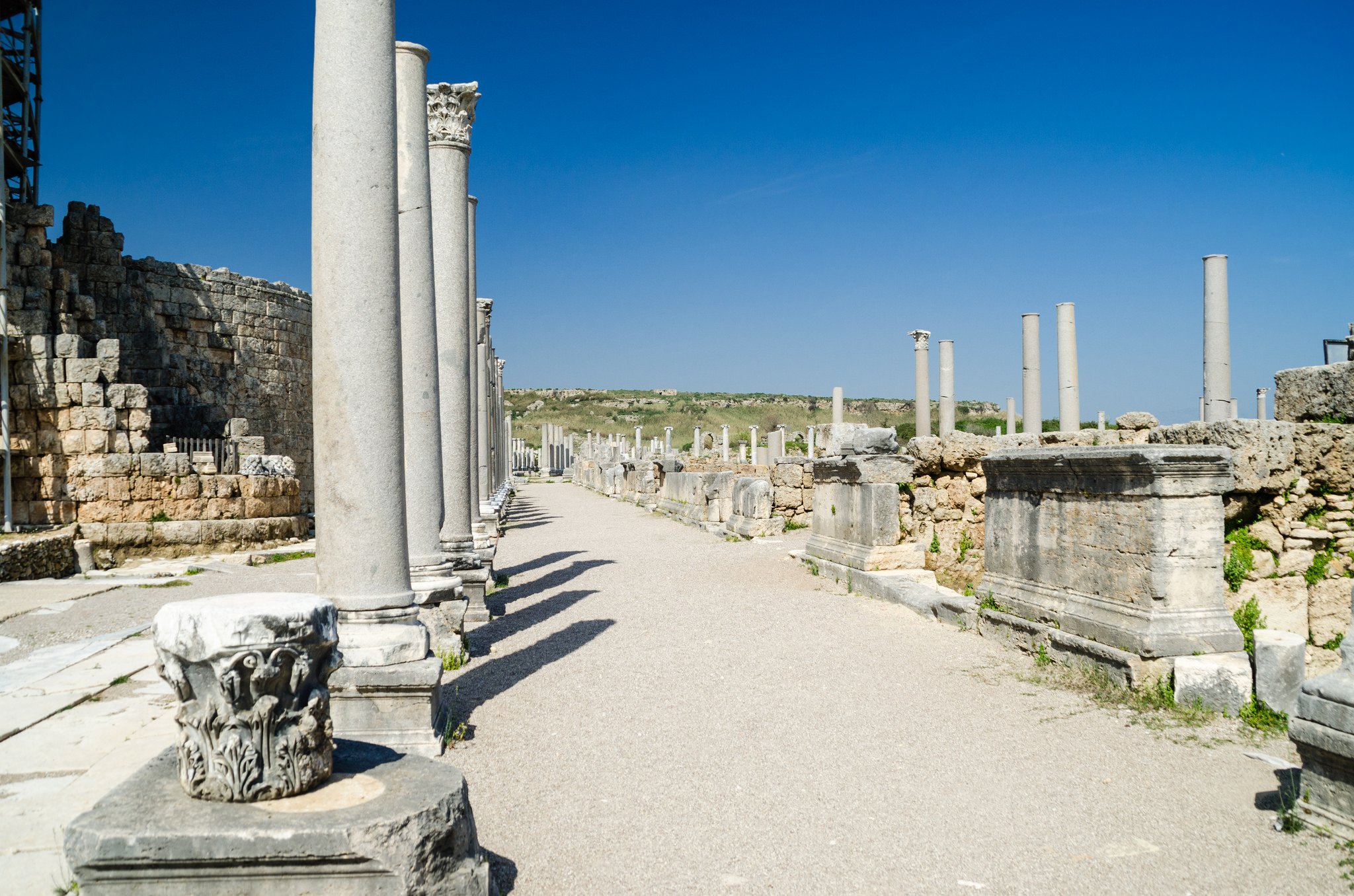 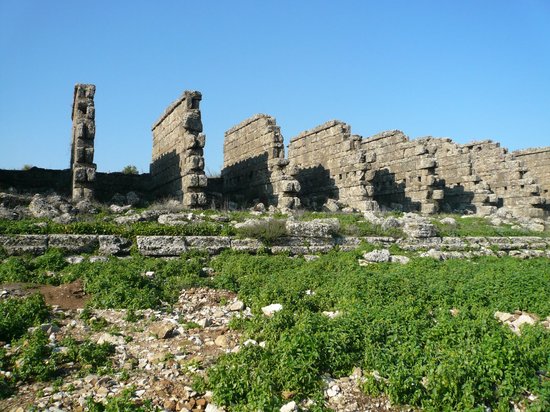 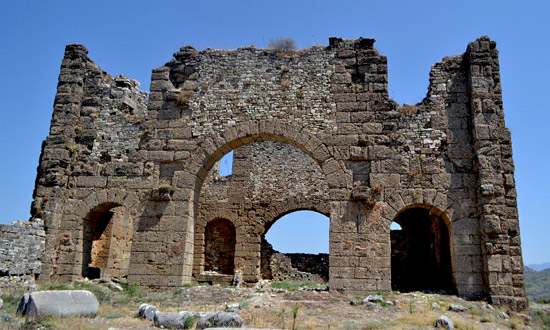 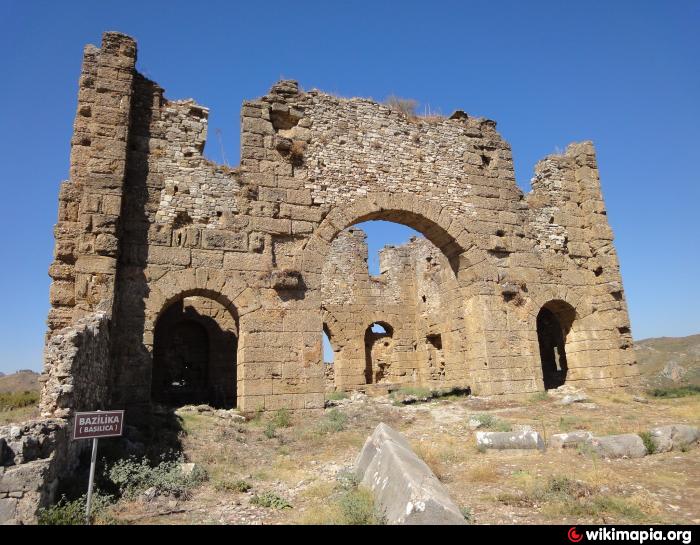 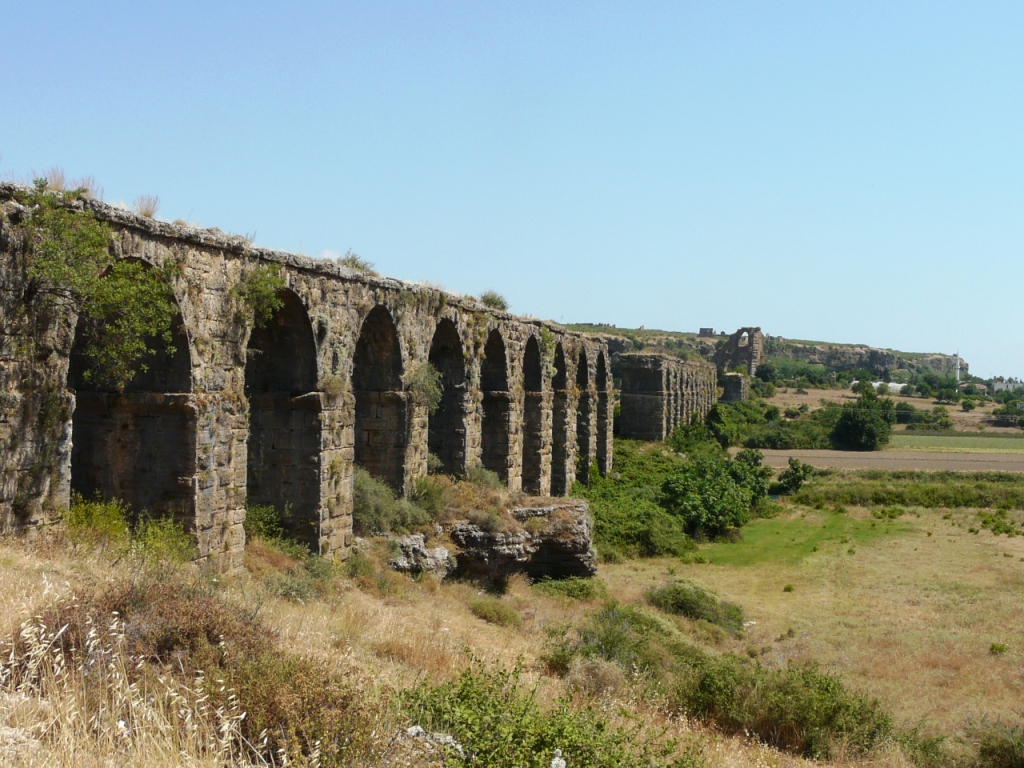 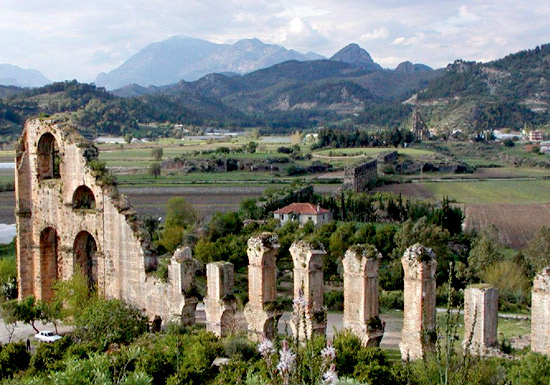 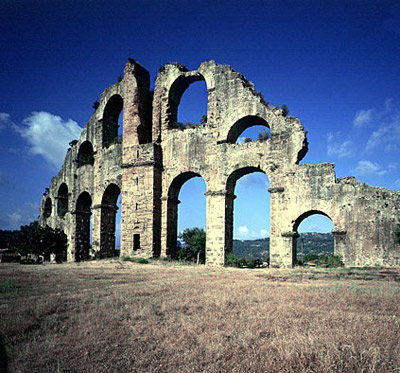 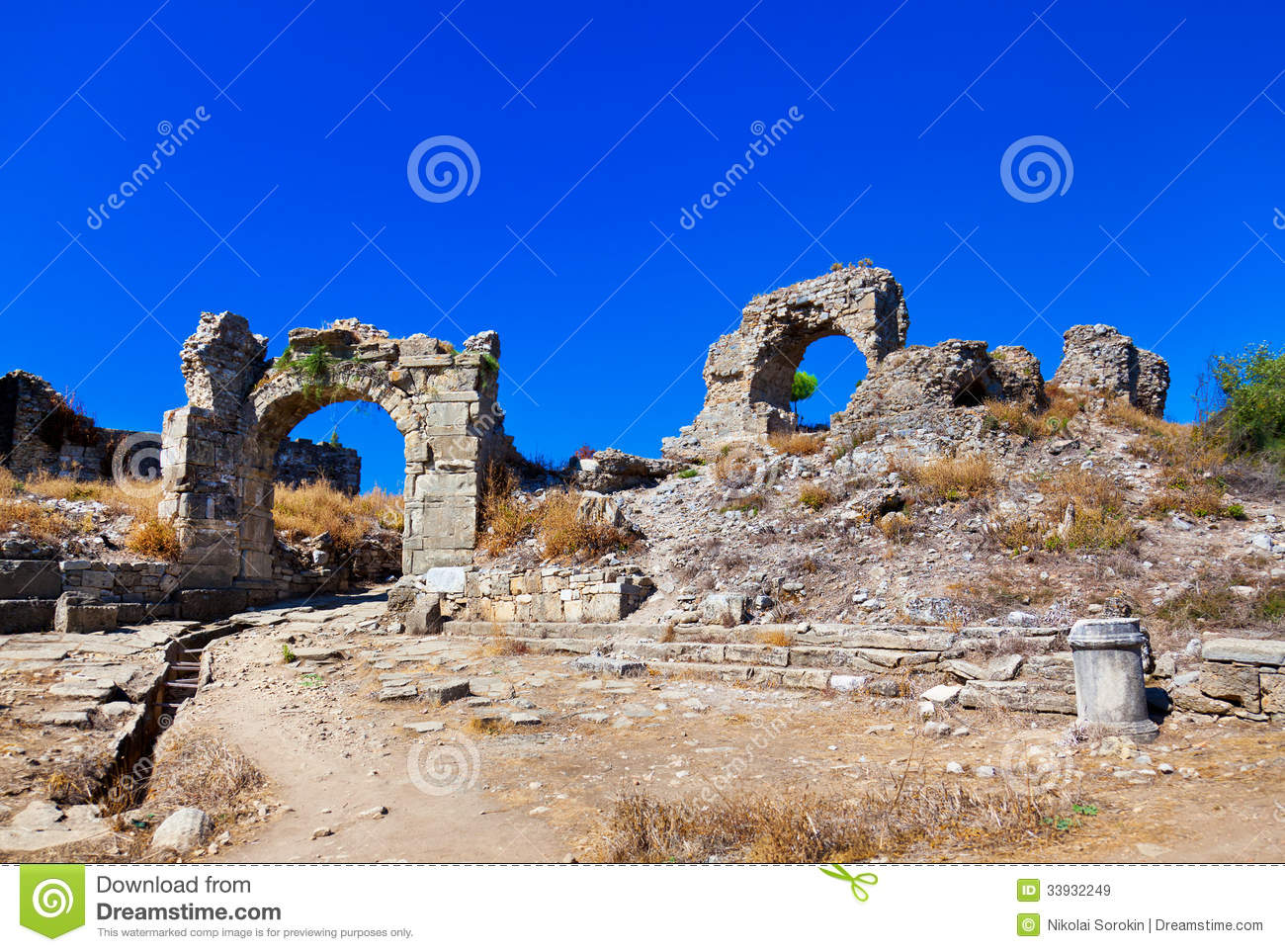 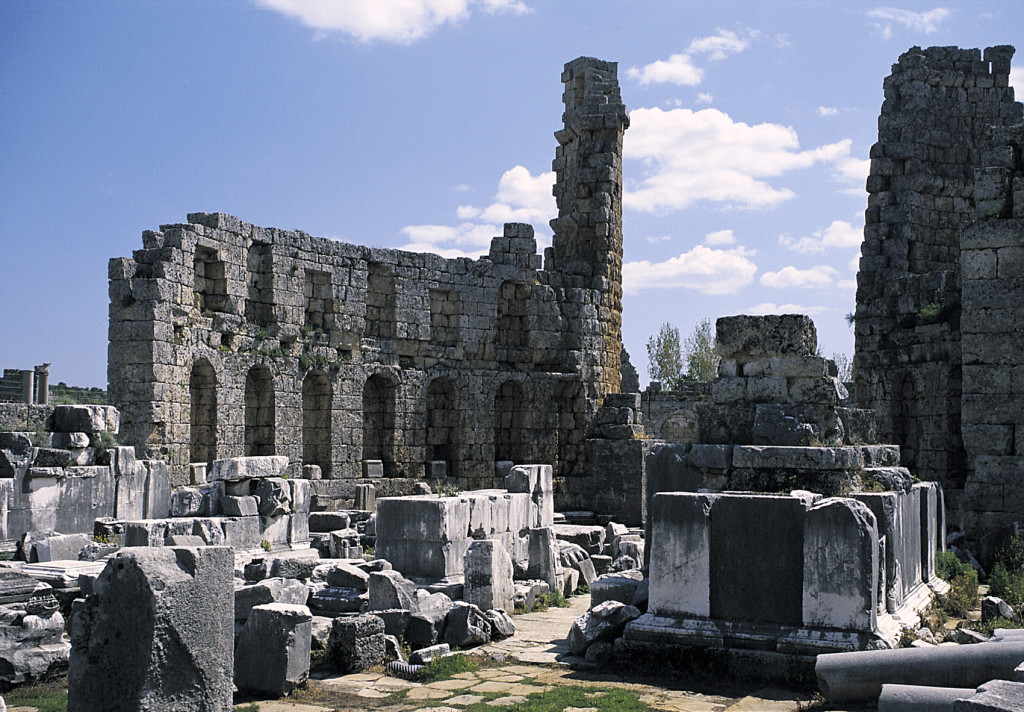 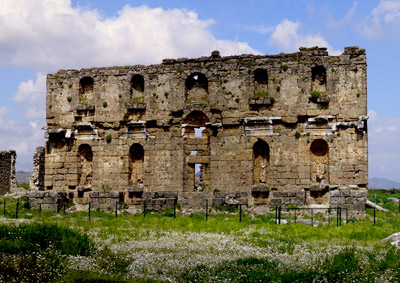 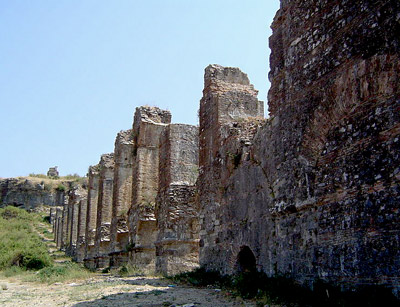 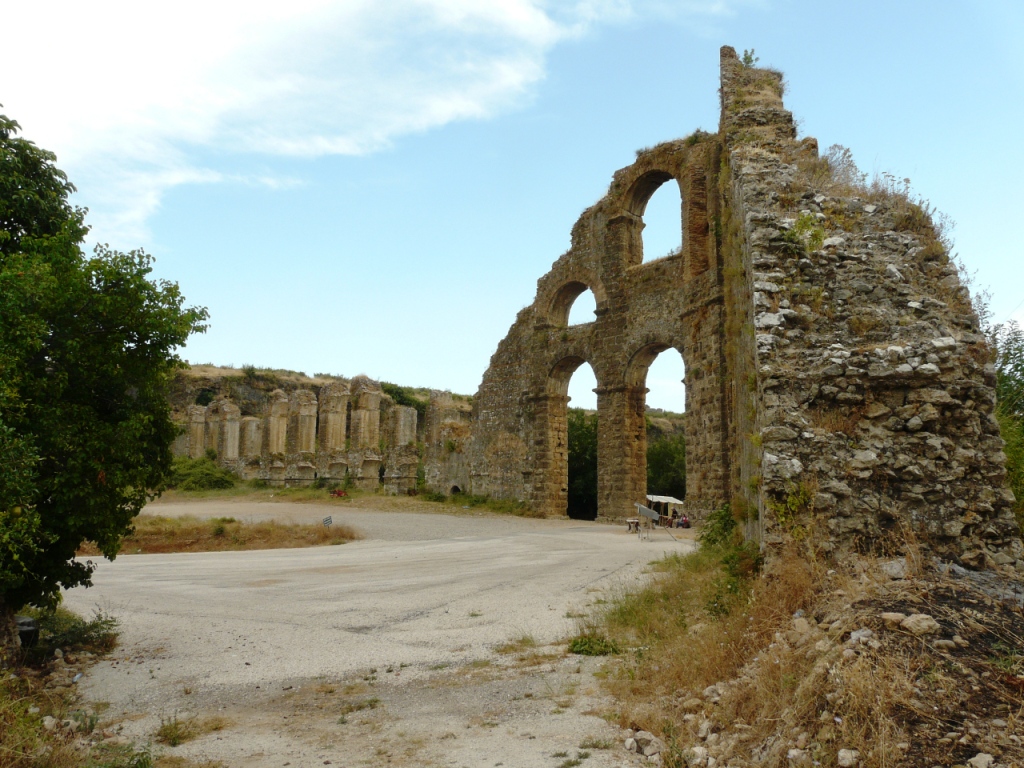 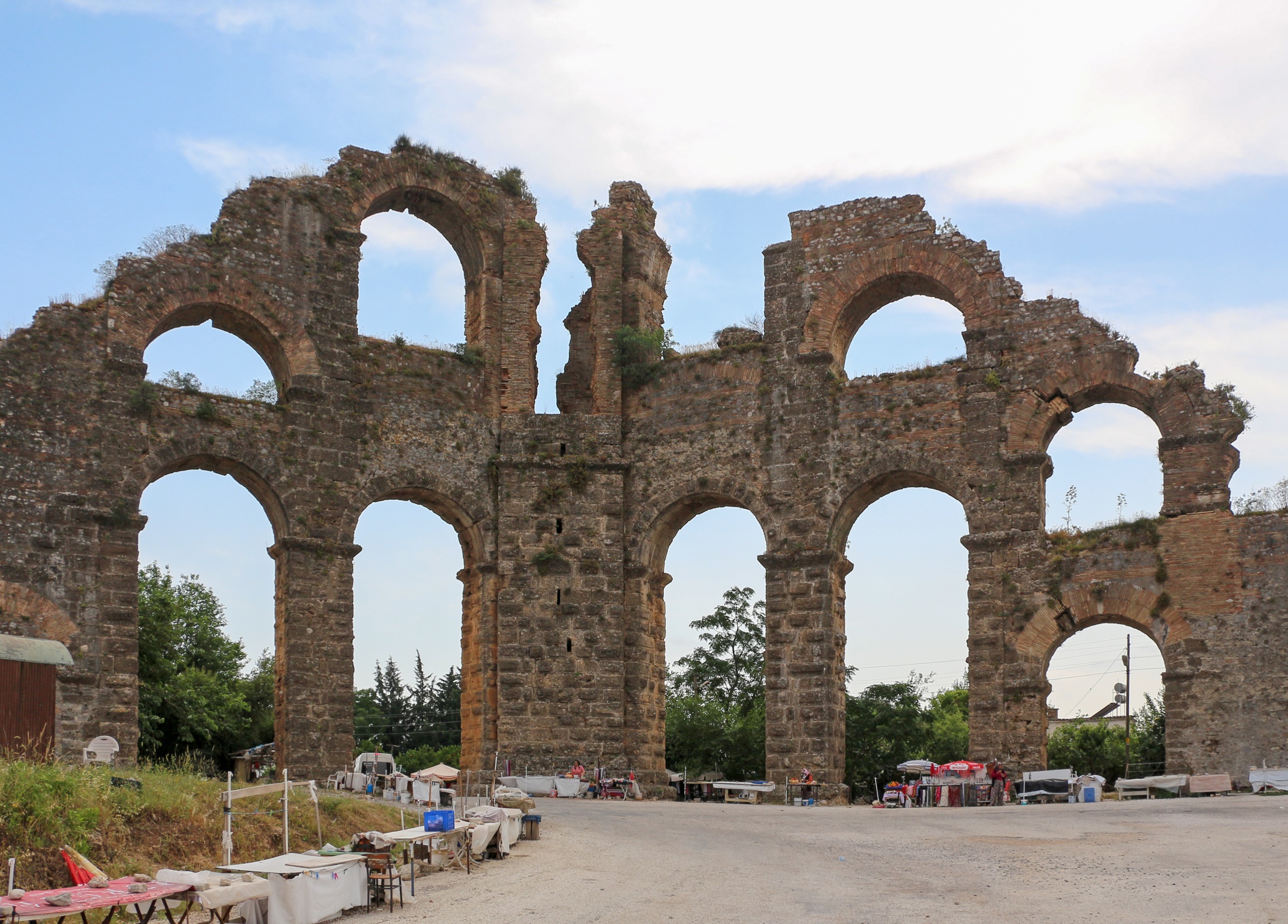 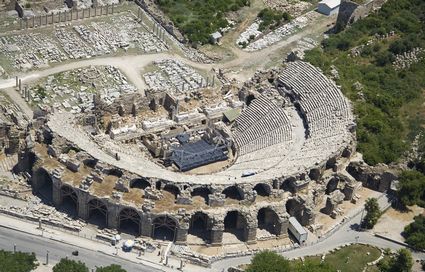 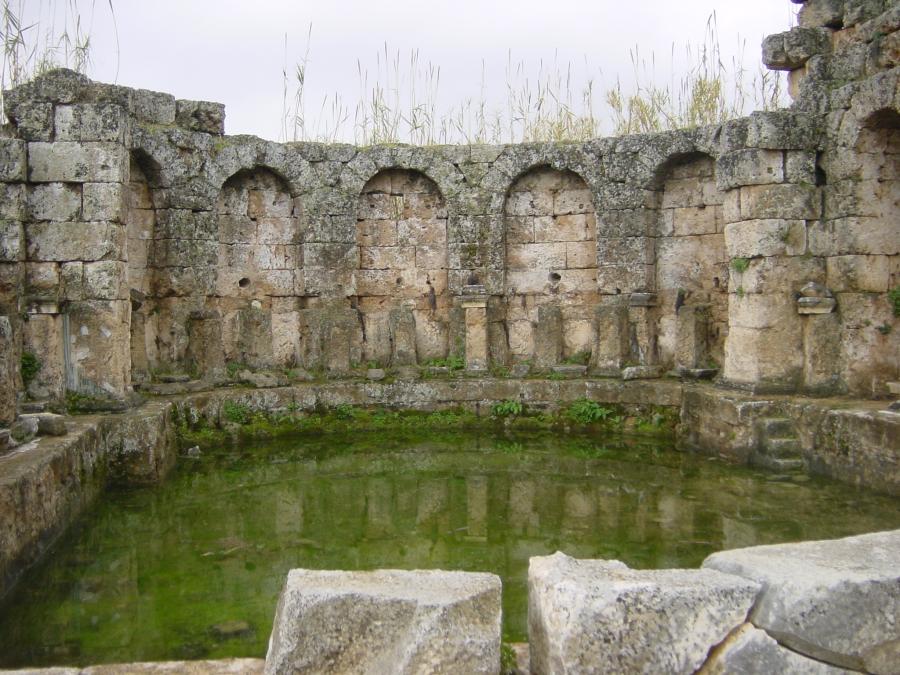 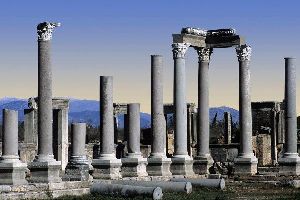 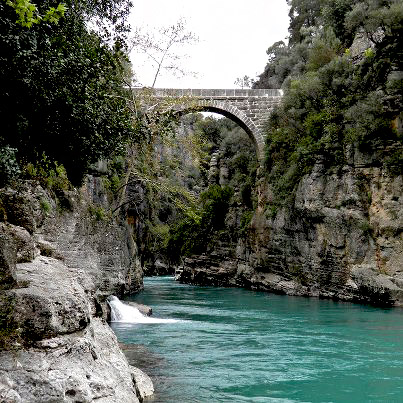 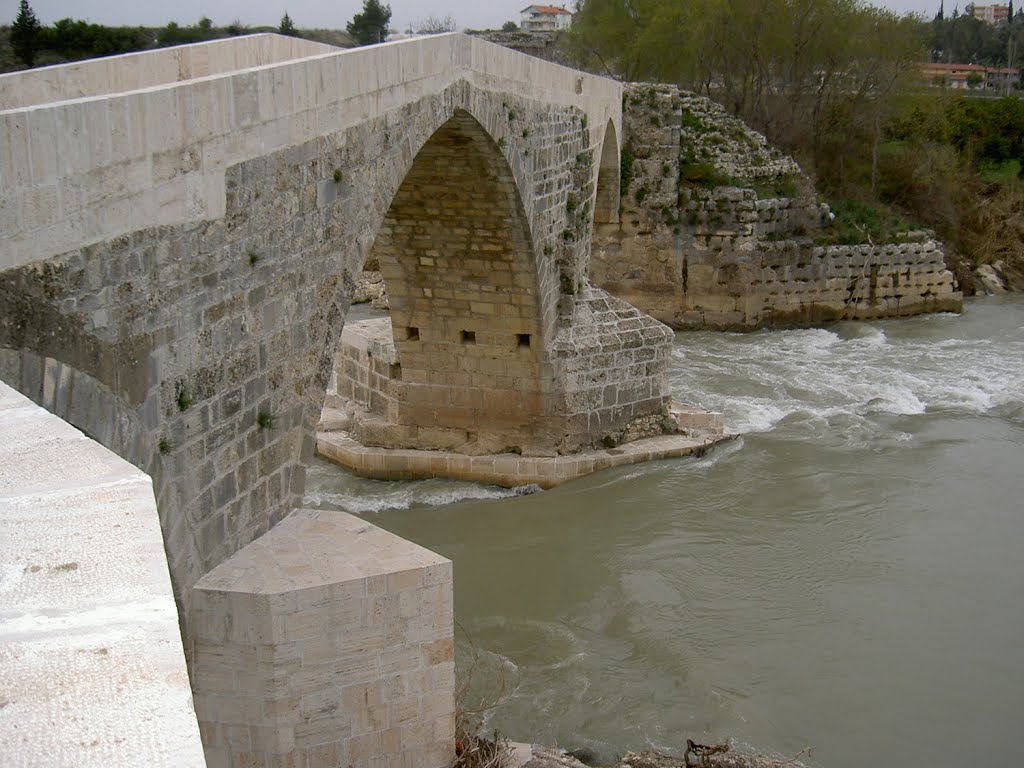 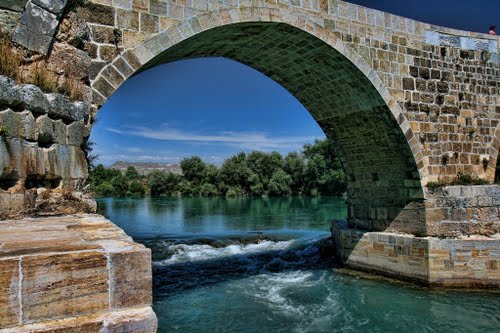 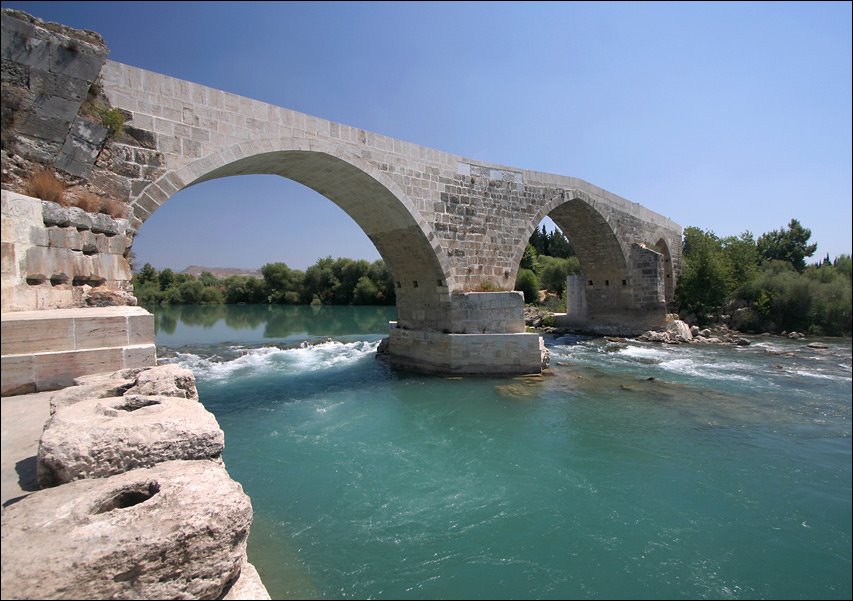